Present tense of -ar verbs
In order to talk about activities, you need to use verbs. Verbs express actions or states of being. In English and Spanish, the infinitive is the base form of the verb. In English, the infinitive is preceded by the word to: to study, to be. The infinitive in Spanish is a one-word form and can be recognized by its endings: -ar, -er, or -ir.
-ar verb
-er verb
-ir verb
© by Vista Higher Learning, Inc. All rights reserved.
2.1-1
Present tense of -ar verbs
In this lesson, you will learn the forms of regular -ar verbs.
The verb estudiar (to study)
SINGULAR FORMS
PLURAL
FORMS
© by Vista Higher Learning, Inc. All rights reserved.
2.1-2
Present tense of -ar verbs
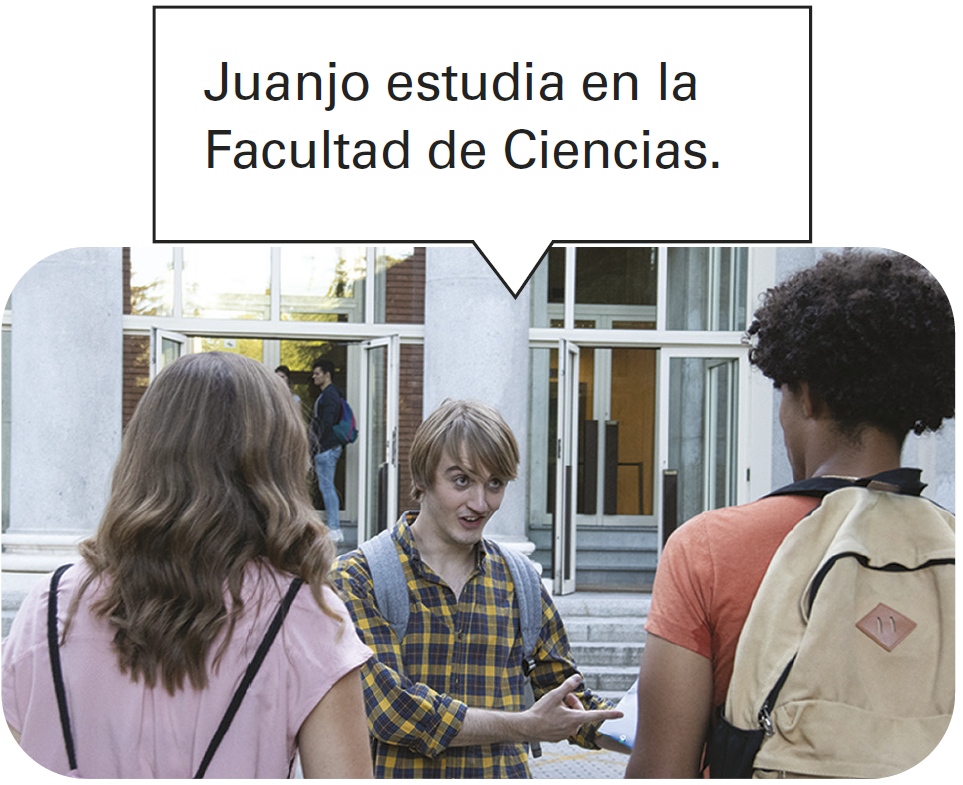 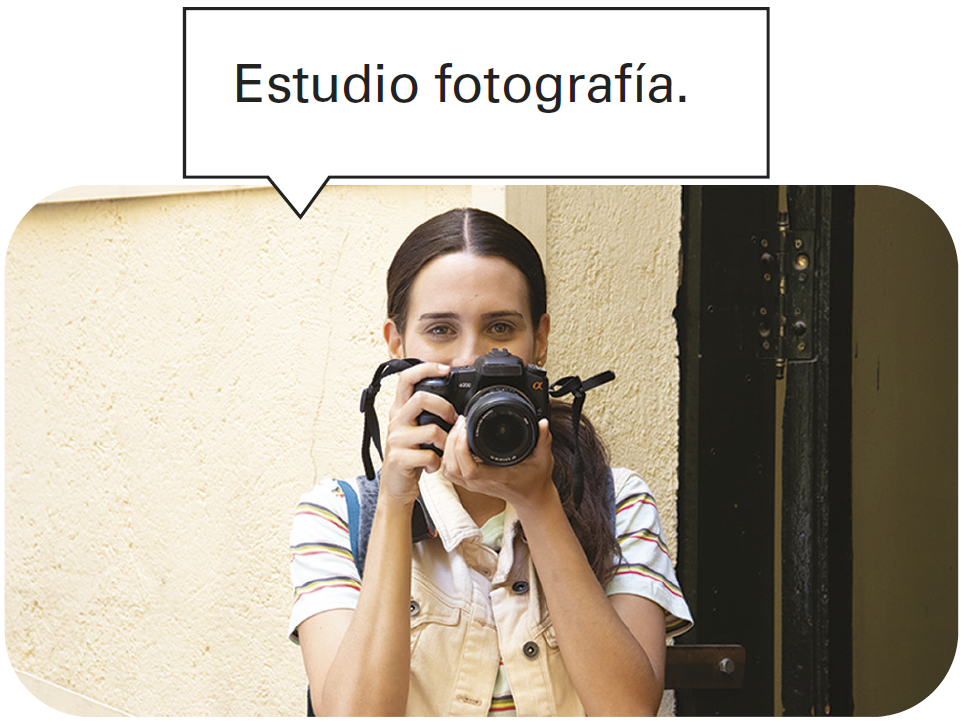 © by Vista Higher Learning, Inc. All rights reserved.
2.1-3
Present tense of -ar verbs
To create the forms of most regular verbs in Spanish, drop the infinitive endings (-ar, -er, -ir). You then add to the stem the endings that correspond to the different subject pronouns. This diagram will help you visualize verb conjugation.
Conjugation of -ar verbs
INFINITIVE
VERB STEM
CONJUGATED FORM
estudiar
bailar
trabajar
yo estudio
tú bailas
nosotros trabajamos
estudi-
bail-
trabaj-
© by Vista Higher Learning, Inc. All rights reserved.
2.1-4
Present tense of -ar verbs
Common -ar verbs
© by Vista Higher Learning, Inc. All rights reserved.
2.1-5
Present tense of -ar verbs
¡Atención! Unless referring to a person, the Spanish verbs buscar, escuchar, esperar, and mirar do not need to be followed by prepositions as they do in English.
© by Vista Higher Learning, Inc. All rights reserved.
2.1-6
Present tense of -ar verbs
COMPARE & CONTRAST
© by Vista Higher Learning, Inc. All rights reserved.
2.1-7
Present tense of -ar verbs
When two verbs are used together with no change of subject, the second verb is generally in the infinitive. To make a sentence negative in Spanish, the word no is placed before the conjugated verb. In this case, no means not.
© by Vista Higher Learning, Inc. All rights reserved.
2.1-8
Present tense of -ar verbs
Spanish speakers often omit subject pronouns because the verb endings indicate who the subject is. In Spanish, subject pronouns are used for emphasis, clarification, or contrast.
© by Vista Higher Learning, Inc. All rights reserved.
2.1-9
Present tense of -ar verbs
The verb gustar
Gustar is different from other -ar verbs. To express your likes and dislikes, use the expression (no) me gusta + el/la + [singular noun] or (no) me gustan + los/las + [plural noun]. 
Note: You may use the phrase a mí for emphasis, but never the subject pronoun yo.
© by Vista Higher Learning, Inc. All rights reserved.
2.1-10
Present tense of -ar verbs
To talk about what you like and don’t like to do, use (no) me gusta + [infinitive(s)]. Note that the singular gusta is always used, even with more than one infinitive.
© by Vista Higher Learning, Inc. All rights reserved.
2.1-11
Present tense of -ar verbs
To ask a classmate about likes and dislikes, use the pronoun te instead of me. Note: You may use a ti for emphasis, but never the subject pronoun tú.
© by Vista Higher Learning, Inc. All rights reserved.
2.1-12
Present tense of -ar verbs
You can use this same structure to talk about other people by using the pronouns nos, le, and les.
© by Vista Higher Learning, Inc. All rights reserved.
2.1-13
Present tense of -ar verbs
Provide the present tense forms of these verbs. The first items have been done for you.
¡INTÉNTALO!
hablo
Me gusta
© by Vista Higher Learning, Inc. All rights reserved.
2.1-14